Nenadaní žáci. Školní neúspěch.
XS150
Téma (ne)nadání v historii pedagogické psychologie poprvé spojujeme s prvním vývojovým obdobím (1890-1920) a A. Binetem
Francouzský lékař a psycholog A. Binet vnesl do pedagogické psychologie metodu experimentálního zkoumání lidského učení (při výzkumech používal i kontrolní skupiny) a studoval podmínky, za nichž učení ve škole probíhá. Zpočátku se zajímal o psychopatologii, zejména o tzv. abnormální děti. Pro zkoumání jejich kognitivních schopností vypracoval speciální zkoušky a tím se zařadil mezi zakladatele psychologického testování. Nešlo mu však o identifikaci mentálně znevýhodněných dětí proto, aby mohly být separovány od běžné populace. Naopak: snažil se je identifikovat proto, aby jim mohla být poskytnuta zvýšené péče s přihlédnutím k jejich potřebám. Výrazně ovlivnil hnutí moderní výchovy tím, že studoval zvláštnosti dětí; vyvracel představu, že dítě je pouhá zmenšenina dospělého člověka.
Současní praxe
Od segregace k integraci (děti se specifickými výchovně vzdělávacími potřebami v hlavním vzdělávacím proudu)
Zásadní změna v chápání „modelu žáka“ (od uniformity „průměrného žáka“ k diverzitě)

Psycholog pro školy vs. psycholog ve škole
Etablování semiprofesí a přesun některých diagnostických činností mimo profesní rámec psychologie
Model determinant školního výkonu dle K.  Plocka
Karel Plocek  (1983) formuloval základní okruhy činitelů podmiňujících jeho vzdělavatelnost a vychovatelnost, kterými je nutné se diagnosticky zabývat:
Dítě a jeho
osobnost
zdravotní stav
Prostředí dítěte
užší (rodina)
širší
Vlastní výchovně vzdělávací proces
Dítě
1) Vlastní kognitivní předpoklady vzdělavatelnosti, a to zejména dispoziční. V praktické 
    diagnostice nutno přihlížet zejména k následujícím stránkám:
a) úroveň nadání (kvantitativní hledisko),
b) struktura nadání,
c) průběhové (funkcionální) zvláštnosti psychických funkcí (kognitivních procesů -  myšlení, pozornosti, paměti atd.).
2) Osobnostní faktory podmiňující duševní práce - schopnost žáka ve škole a při domácí přípravě, zde zejména schopnost koncentrace pozornosti (tenacita, oscilace, fluktuace), odolnost vůči únavě, rušivým vlivům (vnějším, vnitřním), úroveň rozvoje pracovních návyků, motivace atd.
3) Struktura osobnosti dítěte, zejména těch stránek osobnosti, jež jsou rozhodující pro přizpůsobení ev. nepřizpůsobení dítěte ve školním prostředí, případně v dalších dvou okruzích prostředí pro vývoj osobnosti dítěte rozhodujících (rodina, dětská společnost – vrstevnická skupina).
Sociální prostředí dítěte
Vývojově primární místo náleží rodině, teprve po ní přistupují další, sekundární sociální skupiny (škola, vrstevnická skupina). 
struktura rodiny, její početnost, míra integrace, dynamika vývoje rodiny a postavení dítěte v ní, výchovný typ rodiče ve vztahu k danému dítěti a neprospěchu, kulturní úroveň rodiny, vývojová podnětnost rodinného prostředí atd.
Vyučovací proces
1) Organizačně technické podmínky výuky: např. hluk, osvětlení, rušivé vlivy, početnost tříd, směnování, internátní pobyt provázený separací, mimořádné formy  výuky (v ozdravovnách, léčebnách) atd. Tyto faktory se uplatňují vždy zejména s ohledem  na výše uvedené osobnostní předpoklady dítěte.
2) Osobnost učitele (typ učitele): patří sem zejména negativně působící učitelé ve  vztahu k danému žákovi.
3) Dosavadní průběh výuky: změny didaktických postupů, změny vyučujících, přerušení výuky, různé typy výuky, např. v průběhu pobytu v léčebně, ozdravovně, nemocnici, při změně bydliště atd. - mohou být vysoce významné při získání výukových deficitů  atp.
4) Vztahy ve třídě, klima třídy: interakce žák- učitel a žák-spolužáci.
5) Charakter vztahů mezi rodinou a školou: (ne)spolupráce, konflikt atd.
Zdravotní stav žáka
1) Přechodná onemocnění s rekonvalescencí
2) Trvalé somatické obtíže přímo nebo zprostředkovaně ovlivňující práceschopnost a přizpůsobivost dítěte ve škole (vady ev. nemoci různých orgánů ev. orgánových systémů).
3) Smyslové vady 
4) Některé typy onemocnění provázené vyjádřenou psychickou symptomatologií, která je školsky významná (endokrinopatie, záchvatová nemocnění atd.).
5) Vývojové fáze se zvýšenými nároky na metabolismus (např. růstová akcelerace a její důsledky).
Faktory širšího sociálního prostředí
Např.
1) Subkultury určitého typu a jejich přímý, resp. skupinami zprostředkovaný vliv (např.     městského prostředí). Mohou dalekosáhle ovlivňovat motivační oblast, aspirační úroveň, postoje ke vzdělání atd.
2) Specifické charakteristiky některých etnických skupin (etnické minority podmiňující mj. bilingvismus, trilingvismus atd.).
3) Vrstevnické skupiny mimo školu.
Intervence
požadavky na uspořádání vyučování,
použití přiměřených forem výuky,
uplatňování zásad plánování vyučování,
poskytnutí adekvátních organizačních podmínek,
spolupráce při medicínsko-terapeutických opatření 


Dnes: podpůrná opatření (nová školská legislativa)
Školní úspěšnost žáka – definice
Zvládnutí požadavků kladených školou na jednotlivce, které se projevuje v pozitivním hodnocení žákova prospěchu. 
Výsledkem je dosažení vzdělávacích cílů. 
Není pouze dílem žáka a jeho schopností nebo píle, ale také dílem učitele, resp. součinností učitele a žáka a dalších faktorů.
základem je školní výkonnost (objektivně měřitelný školní výkon)
formu měřitelného výkonu však nemají všechny činnosti, kterými žák plní požadavky školy

Terminologie a související témata (angl.)
school success, academic success (školní úspěšnost)
academic achievement (školní výkon, školní prospěch)
academic ability (studijní schopnosti), 
academic aptitude (studijní způsobilost), 
academic aspiration (studijní aspirace)
Výkon žáka a jeho souvislosti s cíli školy 	a vztahy v ní (psychosociální klima)
cílem může být:
dosažení individuálně rozdílného maxima dokonalosti u žáků
dosažení pouze relativní dokonalosti vzhledem ke spolužákům
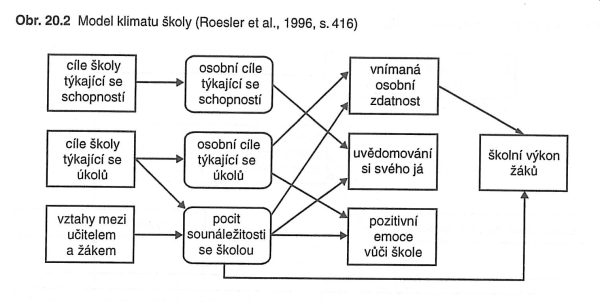 Hodnocení úspěšnosti
Celková / dílčí výkonnost 
1 či více předmětů

V případě úspěchu / neúspěchu indikátor „závažnosti“:
Ojedinělé selhání
Důvody – nutnost informací; atribuce nebezpečím

vs.

Celkový trend
Důvody…
Škála žákovského výkonu
Relativně neúspěšní 
pracující pod své možnosti 
(„underachievement“)
tzv. podvýkon (starší lit.)

Optimální výkon

Relativně úspěšní 
pracující nad své možnosti (vůle, píle, snaha)
„overachievement“
tzv. nadvýkon (starší lit.)
Školní úspěšnost a individuální faktory
osobnostní charakteristiky žáka
sociální dovednosti
jazyková kompetence 
vývojové stádium 
struktura nadání
kognitivní charakteristiky
případné zdravotní potíže
aktuální psychický stav

učební charakteristiky žáka
studijní motivace
studijní styl
studijní schopnosti 
studijní způsobilost 
studijní aspirace
(...)
Školní úspěšnost a sociální faktory
Rodina
rodinná situace
hodnotová orientace
jazyková úroveň
kulturní úroveň
výchovný styl
aspirace rodičů
sourozenci
(...)
Škola
interakce učitele a žáka
organizace výuky
fyzikální prostředí
klima třídy
klima školy
vzdálenost od bydliště
(...)
+ Kulturní a společenské vlivy
Například?
Nejčastější souvislosti
školní výkon, školní schopnosti
úspěšnost v přijímacím řízení
studijní motivace
studijní návyky, autoregulace
ADHD, SPU
handicapovaní, nadaní a jejich integrace
integrace minorit a imigrantů
evaluace
sociální klima školní třídy, klima školy
reformy, ŠVP
úspěšnost v běžném životě
Rozšiřující literatura
Knihy
GAVORA, P. Akí sú moji žiaci? Pedagogická diagnostika žáka. Bratislava: Práca, 1999. 121 s. ISBN 80-7094-335-1 
HELUS Z. Dítě v osobnostním pojetí. Praha: Portál, 2004. 240 stran. ISBN: 80-7178-888-0
HRABAL, V. Pedagogicko psychologická diagnostika žáka. Praha: SPN, 1989. 199 s. ISBN 80-246-0319-5
VÁGNEROVÁ, M. Psychologie problémového dítěte školního věku. Praha: Karolinum, 2001. ISBN 80-7184-488-8
SLAVÍK, J. Hodnocení v současné škole. Praha : Portál, 1999. ISBN 80-7178-262-9
Internet
http://www.skolaonline.cz/scripts/detail.php?id=4735
http://www.ceskaskola.cz/Slovnik/slovnik.asp?page=S
http://www.ped.muni.cz/wpsy/koh_uv_ped_ps.htm
Ebrary Education
ALDERMAN, M. KAY. Motivation for Achievement : Possibilities for Teaching and Learning. Lawrence Erlbaum Associates, Incorporated. 2004.
aj.
Knihy
OPATŘILOVÁ, D. Metody práce u jedinců s těžkým postižením a více vadami. Brno: MU, 2005. ISBN 80-210-3819-5.
PIPEKOVÁ, J. (ed.) Kapitoly ze speciální pedagogiky. Brno: Paido, 2006. 2., rozšířené a přepracované vydání. ISBN 80-7315-120-0.
VÍTKOVÁ, M. (ed.) Integrativní speciální pedagogika. Integrace školní a sociální. Brno: Paido, 2004. ISBN 80-7315-071-9.
ŠVARCOVÁ, I. Mentální retardace. Praha: Portál, 2000. ISBN 80-7178-506-7.
Internet
K psychologii neprospěchu žáka [online]. Zdravie a správanie človeka. Kaplan, R. M., Sallis, J. F., Patterson, T. L. (1996), [cit. 4. dubna 2006]. Dosupné na World Wide Web: http://www.arcana.cz/cz/texty.php?art=38&cat=14 
Mentální retardace [online]. J. Raboch - Psychiatrie - Doporučené postupy psychiatrické péče, [cit. 4. dubna 2006]. Dosupné na World Wide Web: http://www.vodopad.cz/c39.htm  
Nové způsoby učení [online]. Marilyn Fergusonová, [cit. 5. dubna 2006]. 
Dosupné na World Wide Web: http://www.baraka.cz/baraka/Baraka/b_3/b_3_nove_zpusoby_ueeni.html